Презентация 
ученицы 2 «в» класса
Пулиной Лилии
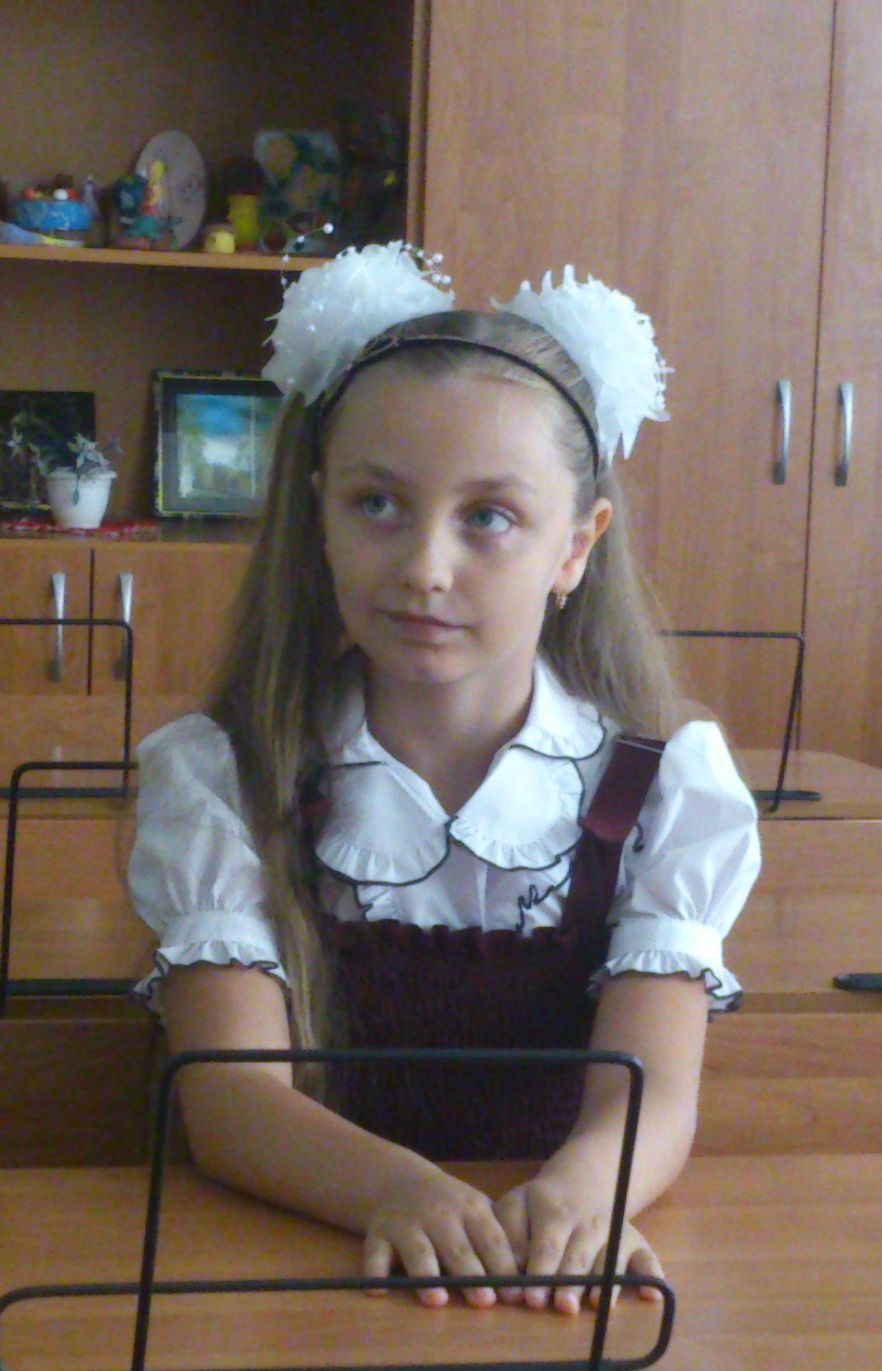 «Ткацкий 
станок»
Экспонат школьного музея
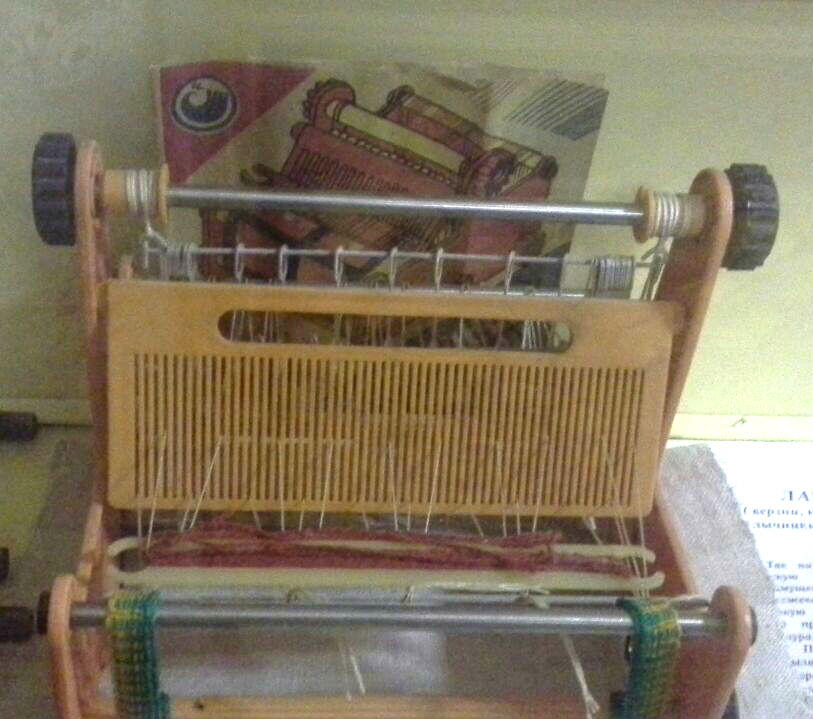 модель ткацкого
 станка
[Speaker Notes: Экспонат музея]
Процесс производства ткани распадается на две основные операции — получение пряжи (прядение) и получение холста (ткачество).
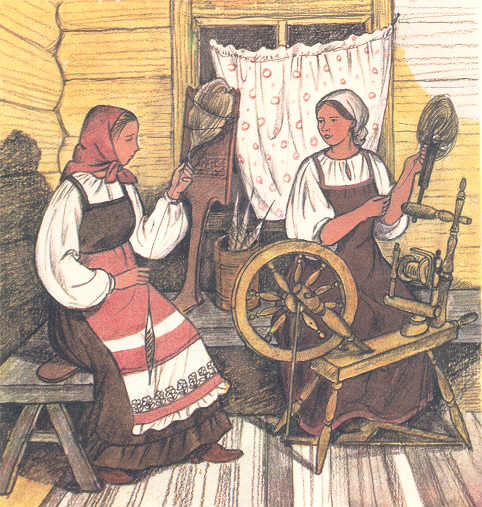 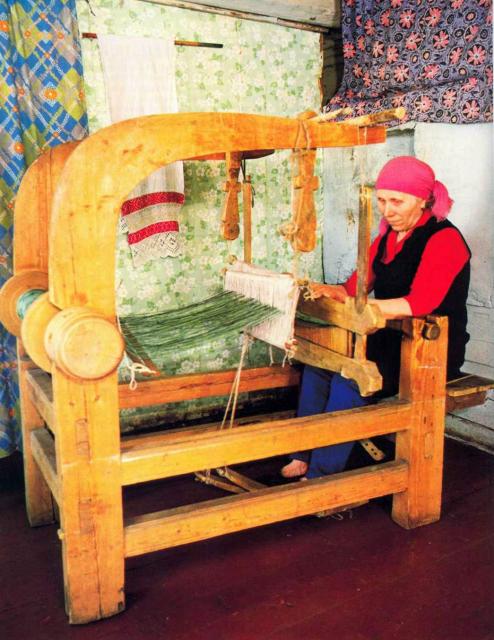 ткачество
прядение
[Speaker Notes: Производство ткани]
Ткань — текстильное полотно, изготовленное на ткацком станке переплетением взаимно перпендикулярных систем нитей.
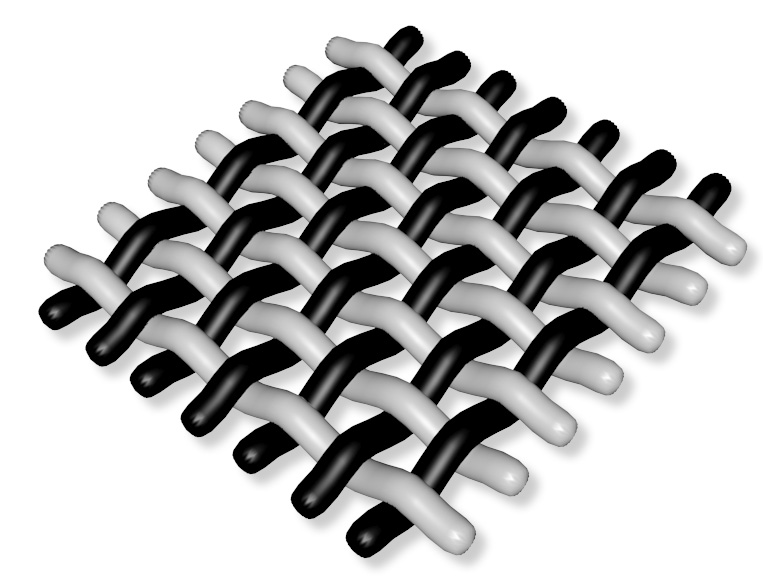 основа
утка
[Speaker Notes: Холст]
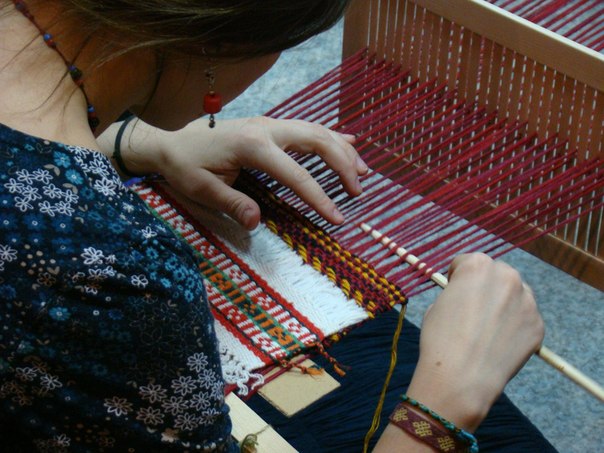 Начиная работу ткачиха брала в руку уток с привязанной к нему ниткой (в качестве утка могло служить веретено) и пропускала его сквозь основу так, чтобы одна висящая нить оставалась по одну сторону утка, а другая — по другую.
[Speaker Notes: ткачество]
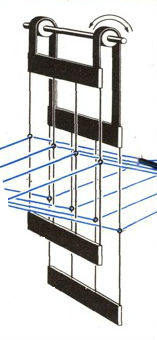 Примитивное устройство для разделения нитей — ремез было придумано уже в древности.
 Работа ускорилась.
ремез
[Speaker Notes: Ремизные рамки]
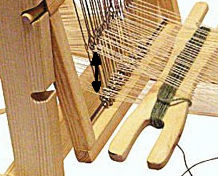 4 апреля 1785 года англичанин Картрайт получил патент на механический ткацкий станок.
зев
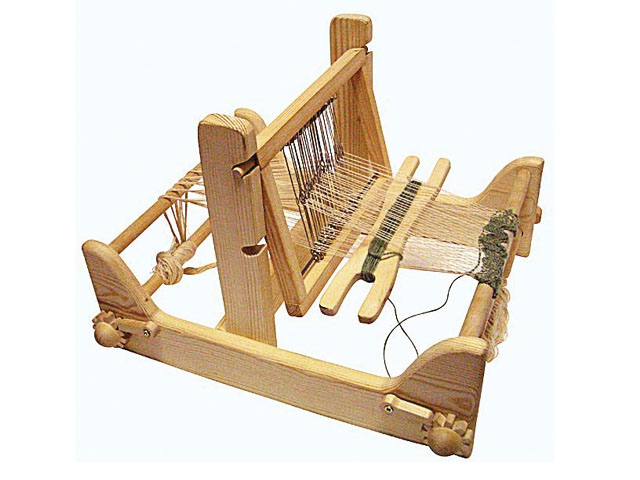 ремизная рамка
Имя изобретателя первого ткацкого станка неизвестно. Однако принцип, заложенный этим человеком, жив до сих пор: сначала ремизная рамка поднимает четную часть нитей, потом в образовавшийся зев продевают челнок, затем 2 ремизная рамка поднимает нечетную часть нитей основы, а четные опускаются, челнок проходит в образовавшийся зев снова.
нити основы
Челнок
[Speaker Notes: Ткацкий станок]
Спасибо за внимание